Aborder les questions sensibles en enseignement supérieur
Stéphanie Demers
Définir 
Planifier 
Piloter/ animer
Faciliter et accompagner les discussions
5.  Reconnaitre les signes de malaise et agir pour y faire face
6.  Assurer un retour réflexif qui tient compte des dimensions socioaffectives
Avant propos…
Les questions sensibles en recherche           paramètres et exigences éthiques envers les personnes 
Faire attention à la façon dont on aborde des sujets avec les participant.es 
Permettre aux participant.es de se retirer à n’importe quel moment
Assurer le soutien aux participant.es qui éprouveraient des malaises à l’égard du sujet abordé
Etc. (Lowe et Jones, 2010)
Le traitement des questions sensibles en enseignement n’ont pas de paramètres ou d’exigences éthiques envers les personnes (Lowe et Jones, 2010), sinon dans les codes de conduite… mais cela ne signifie pas qu’il n’en faut pas !
Qu’est-ce qu’une question sensible ?
Elle repose sur notre rapport au monde et aux autres 

Elle mobilise des sujets, enjeux et thématiques complexes au sujet desquels les personnes ont des positions «fortes» fondées sur leurs expériences, intérêts et valeurs (Hirsch, 2016; Lee, 1993)
Par ex.: les questions de violences, de religion, de race, de classes sociales et, plus globalement, d’injustices et d’oppression

Elle est «mal-structurée»: dynamique et complexe… qu’elle échappe aux réponses binaires et à l’analyse exhaustive, y compris dans son traitement scientifique (King et Kitchener, 1994)
Pourquoi questionner la façon d’aborder les questions sensibles en enseignement ?
L’université : un lieu de d’apprentissage, de développement des personnes et de la pensée critique et de discussions, y compris sur des questions  sensibles
Le débat, le conflit sont des dimensions inhérentes et importantes de la science et de l’université…

Mais 
Ni le débat, ni la discussion, ni l’examen critique des questions sensibles ne peut être productif si le conflit qu’elles suscitent nuit à l’apprentissage et à la recherche 
Considérant la prévalence des phénomènes humains qui font l’objet de questions sensibles, la personne enseignante doit présumer que parmi les personnes étudiantes qui composent le groupe-cours, certaines auront une expérience d’un phénomène au cœur des questions sensibles (Carello et Butler, 2014; Mummert, Policastro et Payne, 2014)
Des personnes étudiantes qui n’ont jamais été exposées à ces phénomènes peuvent craindre de les aborder pour une variété de raisons, dont l’inconfort avec les discussions vives, la difficulté à exprimer ses valeurs et opinions, etc.
Avant de prendre la décision d’inclure une question sensible
Quelques questions à se poser :

Est-ce que cela soutient l’atteinte des objectifs du cours ou le développement des compétences visées ?
Êtes-vous à l’aise avec l’incertitude ?
Est-ce que je dispose des conditions de préparation et de soutien pour aborder cette question?

Sur le plan du matériel de lecture/de visionnement qui permet d’examiner la complexité de la question et une diversité de perspectives à son sujet
Sur le plan du temps requis pour permettre la discussion et le débat
En terme de climat d’apprentissage/ de classe sécurisant, inclusif et positif
En terme de ressources disponibles pour les personnes étudiantes qui éprouveraient des difficultés avec cette question 
Sur le plan personnel, êtes-vous préparé.e pour aborder cette question et gérer les discussions, débats, diversité de perspectives, conflits de valeurs et d’opinions qu’elle pourrait générer ?
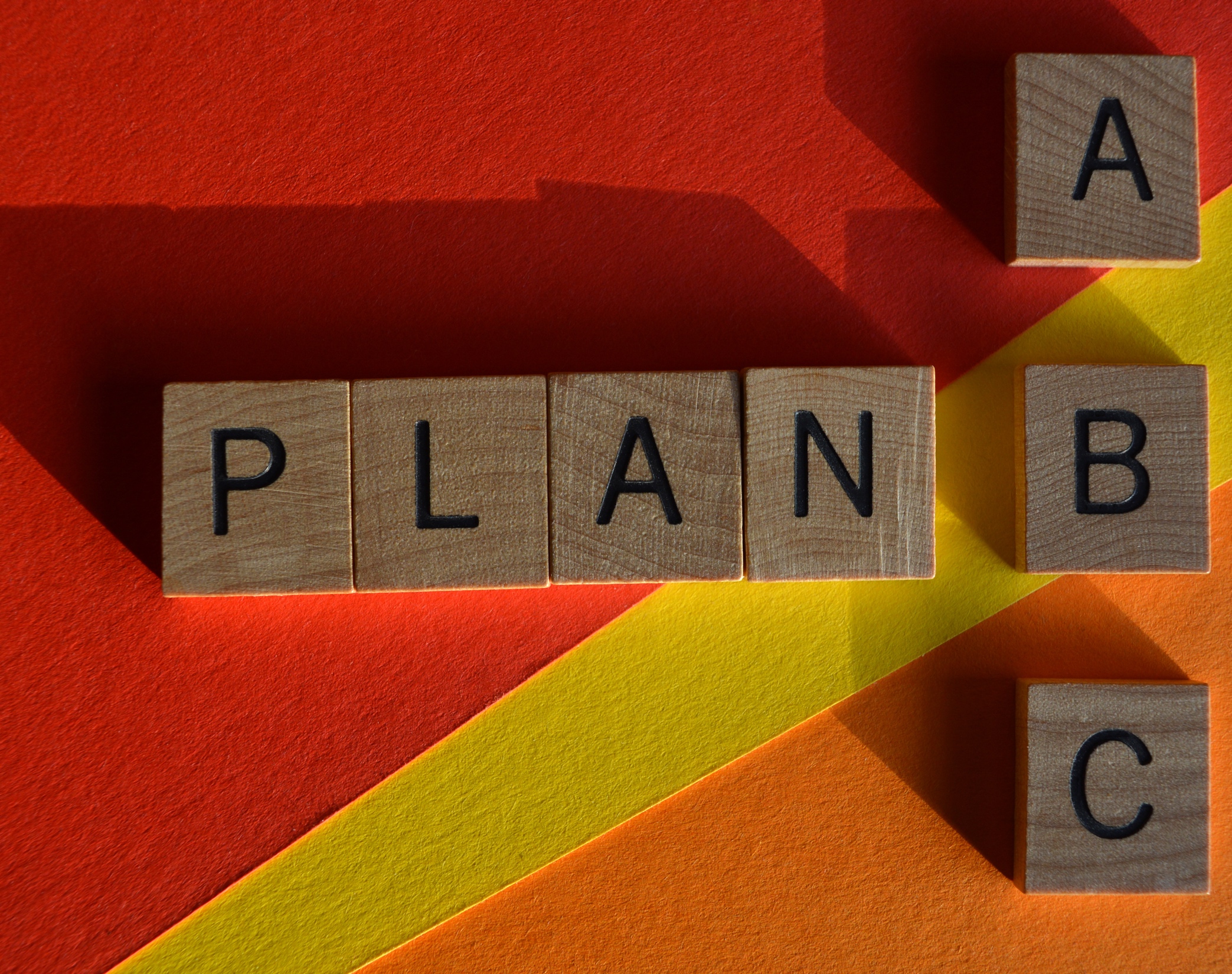 En d’autres mots…
Il faut planifier et être prêt.e !!
Planifier
1. Inclure un message dans le plan de cours qui indique que des questions sensibles y seront abordées
Inclure des liens vers des ressources de soutien (ressources en santé mentale, organismes communautaires, etc.)
2. Inclure une procédure de discussion ou de délibération en classe qui établit des paramètres relatifs à 
la prise de parole équitable;
le respect des personnes, de leur vie privée et de leur dignité; 
l’ouverture aux perspectives qui ne sont pas les nôtres; 
les limites pour le confort des personnes (le ton, le volume de la voix, par exemple); 
la discrétion; 
la responsabilité partagée à l’égard de ces paramètres, etc.
Toile de l’équité
Collet, I. (2018)
Planifier (2)
3. Offrir aux personnes étudiantes la possibilité de se «pratiquer» à discuter et à délibérer sur des questions sensibles plus «tièdes» ; 
4. Explorez votre propre position à l’égard de cette question : quelles valeurs, quelles émotions cette question suscite pour vous ? Les expliciter vous permet ensuite de prendre une certaine distance critique et de vous ouvrir aux autres perspectives potentielles ; 
5. Prenez connaissance des sources pertinentes et rigoureuses qui présentent ces diverses perspectives. Assurez-vous de lire attentivement les textes que vous soumettrez aux personnes étudiantes.
Planifier (3)
6. Donnez la possibilité aux personnes étudiantes de vous faire part de leurs préoccupations avant la discussion ; 
7. Donnez assez de temps aux personnes étudiantes pour prendre connaissance de ces sources à leur tour. 
Demandez-leur 
De noter les émotions, questionnements et autres réactions que leur contenu suscite pour elles et eux; 
D’examiner quelles valeurs sont en jeu pour elles au regard de ce sujet; 
Indiquez que ces éléments leur appartiennent et qu’elles n’ont pas à les partager si c’est leur souhait.
Les fondements pour aborder une question sensible
On questionne pour comprendre, on n’attaque pas 

On ne questionne pas les personnes mais les affirmations ou les assises de ces affirmations

On problématise à la fois nos propres affirmations et celles qui y sont contraires

L’objectif d’une discussion n’est pas de «gagner » ou d’imposer son opinion :  c’est d’écouter, d’entendre et de mieux comprendre la diversité des perspectives afin de mieux saisir l’objet de la discussion dans sa complexité

Personne ne devrait être interpelé.e pour agir comme «représentant.e» d’un groupe ou d’une culture
Piloter/animer la discussion
Et rappeler que toutes et tous ont des droits et des responsabilités
Donner des consignes claires et rappeler les principes de discussion
Assurez-vous d’identifier les objectifs de la discussion en termes d’apprentissages et de compétences à développer 
Demandez aux personnes étudiantes de participer à cette étape et d’identifier leurs propres objectifs 
Problématisez la question sensible en soulignant les différentes façons de l’aborder : 
Historique; 
Sociale;
Politique; 
Les facteurs explicatifs;
Les enjeux , les défis; 
La polysémie des concepts, etc.
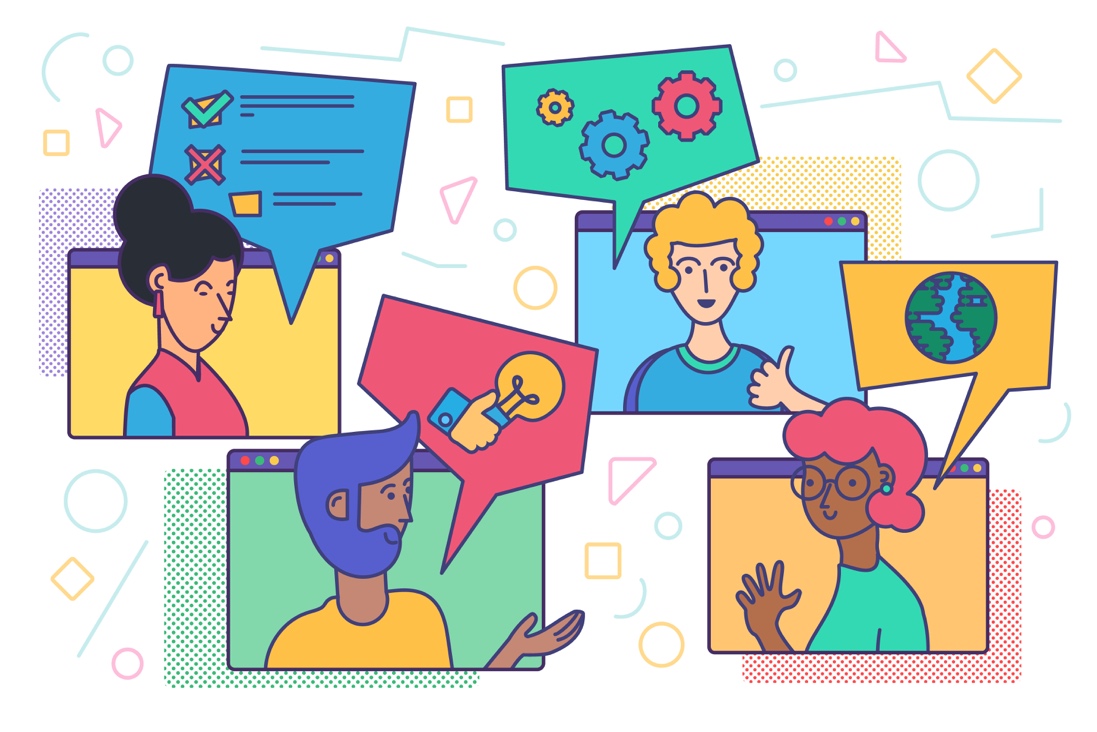 Ouvrir le dialogue
Afin d’assurer que les personnes étudiantes s’ouvrent à une variété de perspectives :
Lancer le dialogue par l’échange sur leurs réactions initiales à la question sensible et ce qui explique cette réaction, selon elles ; 
Demandez-leur ensuite de discuter des effets des lectures sur ces réactions ;
Invitez les personnes étudiantes à essayer de s’entendre sur une définition des concepts centraux ; 
Demandez-leur d’adopter une perspective autre que la-leur ….. Si j’étais… j’imagine que pour moi…
Organiser la classe
Demander à chaque groupe de 4 puis de huit de distribuer les rôles  

Rapporteur.euse
Animateur.trice
"Diversity Discussion April 27 2010-36" by Inkyhack is marked with CC BY-NC 2.0.
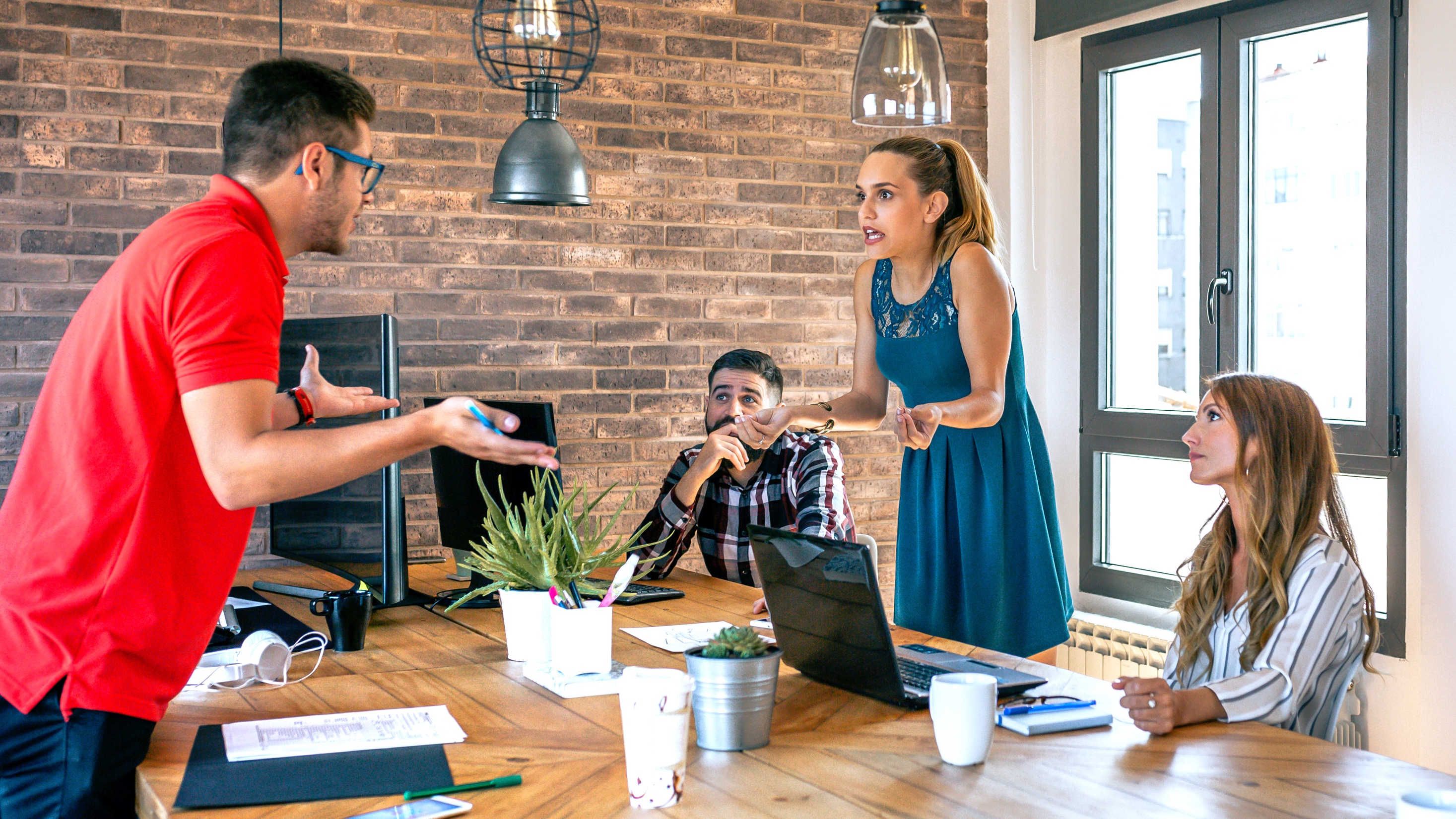 Circulez et soyez à l’affût…
Des discussions qui dérapent …
Du ton qui monte….
Des signes de fermeture ou de retrait …
Des signes de malaise ….

Et INTERVENEZ, le cas échéant
Validez votre lecture de la situation en demandant comment va la discussion
Si les personnes étudiantes indiquent que ça va bien et toutes ont l’air à l’aise et d’accord, rappelez simplement les règles de la discussion
Asseyez-vous avec le groupe pour faire de la médiation en cas de dérapage
Fermeture, retrait ou malaise : intervenez délicatement auprès de la personne, en privé … accompagnez-la vers des ressources au besoin, rencontrez-la après le cours, et faites des suivis sans pousser, indiquez que vous êtes disponibles pour elle
Revenir en plénière
Demandez aux personnes étudiantes de noter ce qu’elles retiennent de leur discussion ; 
Au regard de leur position face à la question sensible ;
Des apprentissages réalisés ; 
De la prise en compte de nouvelles perspectives ;
De la façon dont elles aborderont la question désormais ;
De ce qu’elles ont appris sur elles-mêmes ; 
Invitez les personnes étudiantes qui sont disposées à le faire de partager certaines de ces réponses en plénière
Retour réflexif
Il peut être utile d’inviter les personnes étudiantes à un retour réflexif après le cours, une fois qu’elles disposent d’un certain recul pour bien y réfléchir…
Dans un travail de réflexion
Dans un journal dialogué
Informellement, dans une discussion avec une personne qui n’était pas au cours ;
Etc. 

Faites un retour au cours suivant sur le déroulement de la discussion… 
Ce qui est apprécié
Ce qui pose défi
Ce qui constitue un obstacle
Ce qui est à améliorer
Références
Carello, J. & Butler, L. D. (2014). Potentially perilous pedagogies: Teaching trauma is not the same as trauma-informed teaching. Journal of Trauma and Dissociation, 15(2), 153–168.
Hirsch, S. (2016). Quelle place accorder aux thèmes sensibles dans l’enseignement d’Éthique et culture religieuse au Québec ? , dans Revue de didactique des sciences des religions : recherche, didactique, enseignement, 2, p. 78-87.
King, P.M. et Kitchener, K.S. (1994). Developing reflective judgment: Understanding and promoting intellectual growth and critical thinking in adolescents and adults. San Francisco: Jossey-Bass.
King, P.M., et Kitchener, K.S. (2004). Reflective judgment: Theory and research on the development of epistemic assumptions through adulthood. Educational Psychologist, 39(1), 5-18. 
Lee R (1993) Doing Research on Sensitive Topics London: Sage 
Lowe, P. et Jones, H. (2010) Teaching and Learning Sensitive Topics, Enhancing Learning in the Social Sciences, 2(3), 1-7, DOI: 10.11120/elss.2010.02030001 
Mummert, S. J., Policastro, C. et Payne, B. K. (2014). Revictimization through education: Does learning about victimization lead to anxiety and identification as a victim among college students? Journal of Criminal Justice Education, 25(4), 435–451.